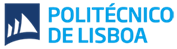 PROGRAMA ERASMUS +Programa da União Europeia para a Educação, Formação, Juventude e Desporto 2014-2020
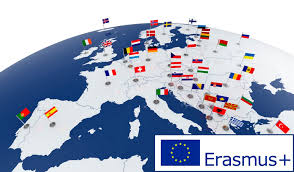 Politécnico de Lisboa
Gabinete de Relações Internacionais e Mobilidade Académica (GRIMA)
Erasmus+Objetivos
Erasmus + (2014-2020)
Quais são as vantagens da participação dos Estudantes no Programa Erasmus+?É, sem dúvida, uma oportunidade única! O estudante Erasmus+ beneficiará de uma experiência muito gratificante a nível académico e pessoal, que se traduzirá:• Em grande crescimento pessoal e intelectual;• No conhecimento de novas culturas, línguas, novos métodos de trabalho e novas tecnologias;• Numa maior empregabilidade futura, não só em mercados estrangeiros, mas também nacionais;• Numa maior capacidade de adaptação, flexibilidade, autonomia, iniciativa e espírito empreendedor;• Num alargar de horizontes, contribuindo, assim, para a construção de uma Europa cada vez mais unida na diversidade cultural, linguística e educacional.
Erasmus + (2014-2020)Estrutura
Erasmus+ Ação-chave 1 (KA1)  Mobilidade individual para fins de aprendizagem
Ensino Superior – Mobilidade de estudantes e trabalhadores do Ensino Superior
Erasmus+ KA1 –Mobilidade de Estudantes
Erasmus+ KA1 –Mobilidade de EstudantesDuração
Em todos os ciclos de estudos;

Até 12 meses por ciclo de estudos podendo combinar estudos com estágio (incluindo estágio recém graduado);

Duração elegível:
3 a 12 meses em estudos (SMS);
2 a 12 meses em estágios (SMP ou recém graduado);
Erasmus+ KA1 –Mobilidade de Estudantes – Estudos, Estágios ou Estágios Recém-Graduados
Consideram-se elegíveis para acolhimento, todos os países participantes no Programa Erasmus+

28 países membros da U.E;
Os países da EEE/EFTA (Noruega, Liechtenstein, Islândia e Suíça)
Os países candidatos à adesão à U.E: Turquia,  Sérvia, e Antiga República Jugoslava da Macedónia

A escolha do destino de mobilidade (para estudos) está condicionada à lista de parceiros da ESCS, disponibilizada à data do inicio das candidaturas.
Candidatura: 4 opções de destino
Erasmus+ KA1 –Mobilidade de Estudantes – Critérios de elegibilidade
- Possuir nacionalidade portuguesa, ou de qualquer estado membro da União Europeia ou estar matriculado em qualquer estabelecimento de ensino superior, em Portugal; - Estar formalmente inscrito num curso de estudos a tempo inteiro, desde o bacharelato até ao doutoramento, conducente a diploma ou grau académico; - Ter condições de matricula no 2º ano do Curso (licenciatura); - Não ter efectuado uma mobilidade ERASMUS+ superior a 12 meses durante o mesmo ciclo de estudos;- Não estar abrangido em simultâneo, por outros programas de actividades enquadradas no âmbito da União Europeia; - Escolher uma instituição localizada num Estado-membro da União Europeia, no Espaço Económico Europeu ou num país em adesão à União Europeia, que tenha um acordo interinstitucional ERASMUS estabelecido com a ESCS, na mesma área científica; - Assinar um acordo de reconhecimento académico de forma a garantir que os estudos efectuados no estrangeiro são plenamente reconhecidos por ambas as instituições de ensino; - Realizar a mobilidade por um período mínimo de três meses (estudos) ou dois meses (estágio) e um período máximo de doze meses, entre 1 de Julho de 2019 e 30 de Setembro de 2020.
Erasmus+ KA1 –Mobilidade de Estudantes – Formula de Seriação
Cf= 2Mp+Nc
            3
 Em que :
Cf = classificação final
Mp = média ponderada arredondada às centésimas das classificações das UC concluídas à data da candidatura
Nc = numero de créditos ECTS concluídos à data da candidatura
 
Em caso de empate : Ser bolseiro do SAS; Motivação para a mobilidade aferida em eventual entrevista;
Erasmus+ KA1 –Mobilidade de Estudantes – Bolsa de Mobilidade
A bolsa Erasmus+ é um apoio à mobilidade, não é uma bolsa de estudo

A bolsa é paga em duas tranches: 
	70% no inicio da mobilidade; 30% no regresso (após a entrega do 	documento comprovativo das datas de inicio e fim da matricula, 	resposta ao relatório final online e 2º momento de avaliação 	linguística OLS)

Estudantes bolseiros Erasmus+ e simultaneamente bolseiros SAS:
   Bolsa suplementar atribuída pela DGES
Erasmus+ KA1 –Mobilidade de EstudantesTabela de Bolsas (ano académico de 2019-20)Estudantes para Estudos e Estágios
Erasmus+ KA1 –Mobilidade de EstudantesMatrícula e Propinas
A matrícula, enquanto aluno da ESCS, é obrigatória e decorrerá dentro dos prazos definidos.
É uma condição do Programa Erasmus+ não haver direito ao pagamento de propinas na instituição de acolhimento.As propinas normais são pagas na instituição de origem – ESCS-, dentro dos prazos estabelecidos.
Erasmus+ KA1 –Mobilidade de EstudantesReconhecimento Académico
O pleno reconhecimento académico é uma condição sine qua non da mobilidade estudantil no âmbito do programa Erasmus+. O pleno reconhecimento académico depende da conclusão, com aproveitamento do  plano de estudos, assinado à partida (ou as suas alterações), após definição com o Coordenador ECTS designado em cada curso.
Erasmus+ KA1 –Mobilidade de EstudantesPreparação Linguística
O Online Linguistic Support (OLS) apoia a aprendizagem de línguas por parte dos estudantes de mobilidade Erasmus+. 

O OLS oferece aos participantes em mobilidade Erasmus+ terão avaliar as suas competências na língua estrangeira (Checo, Dinamarquês, Alemão, Grego, Inglês, Espanhol, Francês, Italiano, Holandês, Polaco, Sueco) que utilizarão para estudar, trabalhar noutro país (avaliação online obrigatória no início e fim do período de mobilidade). 
Além disso, os participantes poderão fazer um curso de línguas online para melhorarem os seus conhecimentos (opcional).
Erasmus+ KA1 –Mobilidade de EstudantesCandidaturas
As candidaturas para mobilidade Erasmus+ no ano de 2019-2020 serão feitas exclusivamente no portal de Mobilidade do IPL: MobilidadeNet e decorrerão entre dezembro de 2018 – data a anunciar – e fim de janeiro de 2019

Resultados de seriação e colocação em fevereiro de 2019
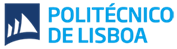 Gabinete de Relações Internacionais e Mobilidade Académica (GRIMA)

Campus de Benfica do IPL – Benfica

cruivo@sp.ipl.pt, cmarques@sp.ipl.pt, pbatista@sp.ipl.pt

grima@sp.ipl.pt


Tel. 210 464 762/63/64
CONTATOS